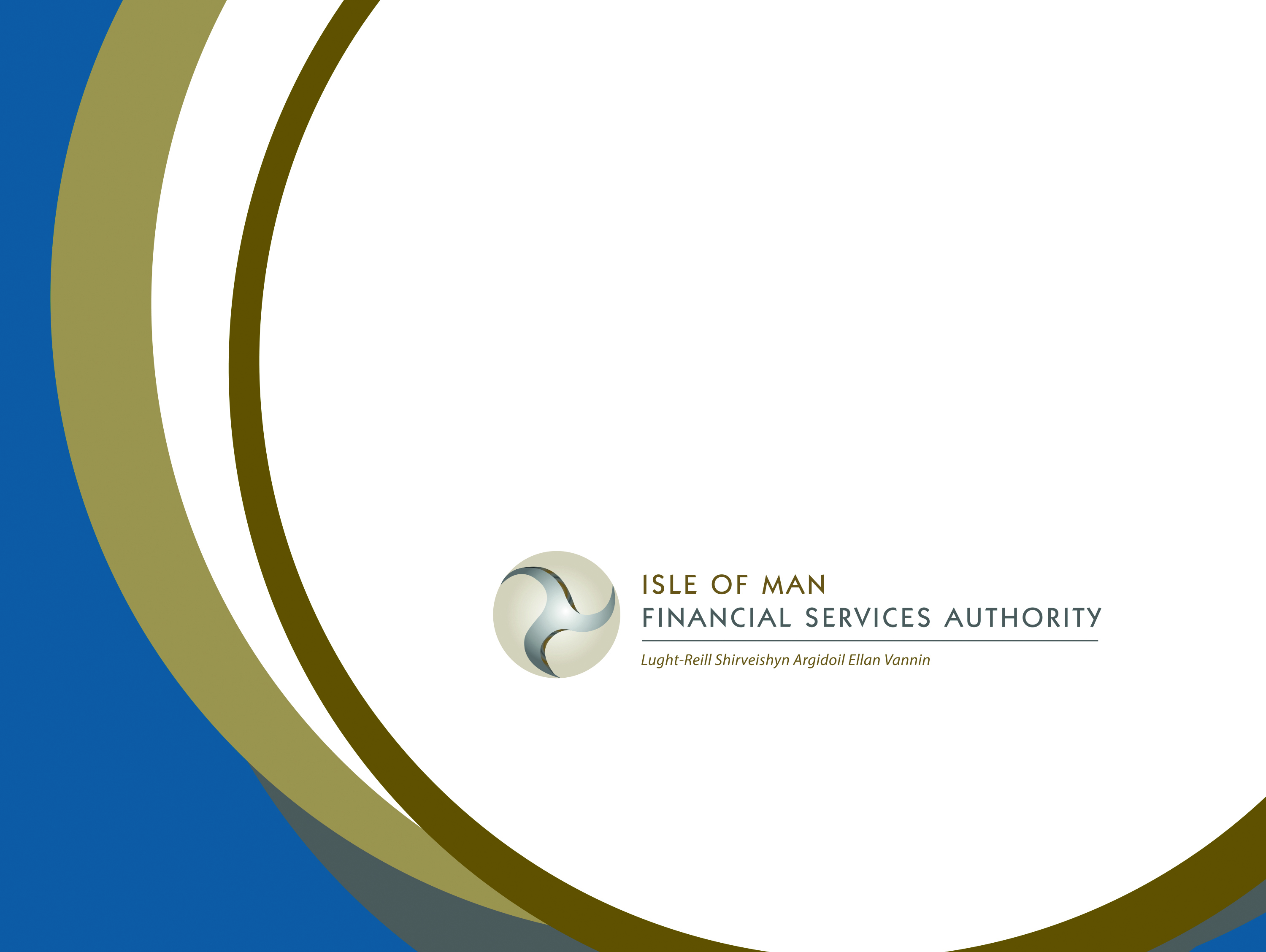 Conduct, Culture and Communication
Karen Badgerow
29 October 2020
Focus of the presentation
Regulated Entities
Non-executive directors
Directors
Those responsible for governance
Conduct
“The manner in which a person behaves, especially in a particular place or situation”
“The manner in which an organisation or activity is managed or directed”
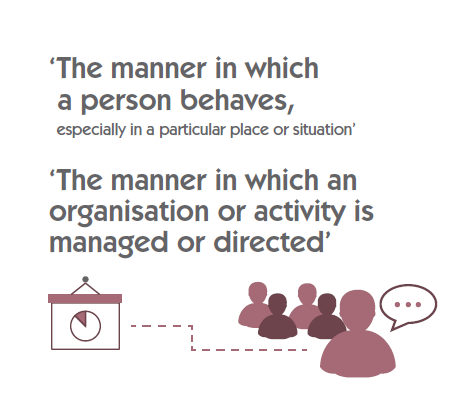 Corporate Culture
“Beliefs and behaviours that determine how a company's employees and management interact and handle outside business transactions” 
“Corporate culture is implied, not expressly defined, and develops organically over time”
Conduct and Culture
Good conduct is far more than meeting basic rules. 
Good conduct is about how a firm behaves to customers, the financial markets, its regulator, stakeholders and staff. 
Good conduct requires an appropriate consistent culture throughout an organisation.
Why focus on Conduct and Culture?
It’s other people’s money!!
Conduct can be legal but unethical  & may cause harm 
Incentives skew actions & outcomes
Good conduct should give better outcomes
Customer expectations change 
Reputation is quickly lost
Clients can go elsewhere
It is not new!
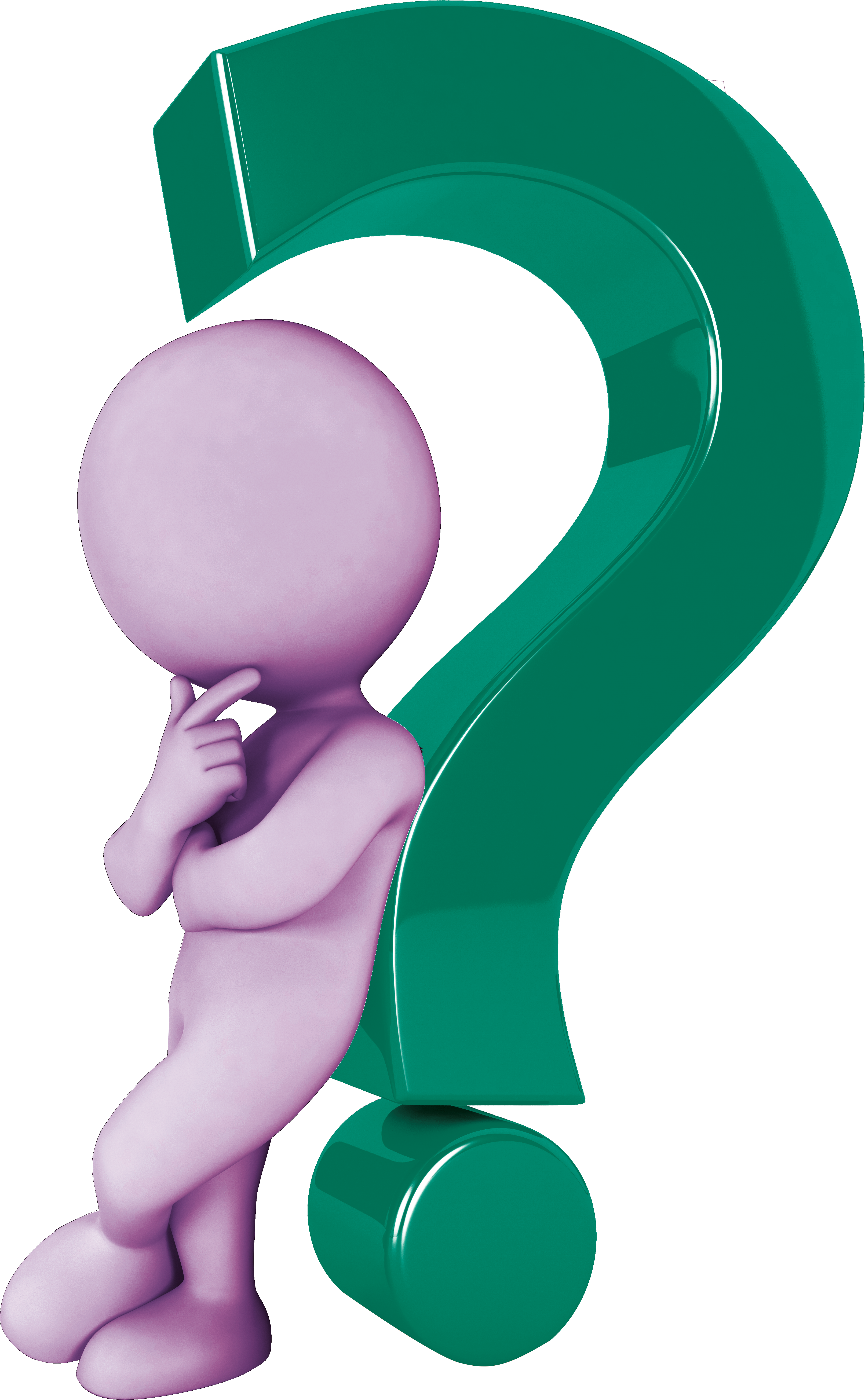 What are some indicators of Good Conduct?
Procedures comply with the law
Procedures embrace industry and regulator guidance
Compliance monitor operation of procedures
Poor conduct is identified and addressed
Conduct is part of the decision process
Customer & stakeholder outcomes in decision process
The firm & staff act ethically seeking good customer & stakeholder outcomes
Top down & bottom up feedback loops to review outcomes & address conduct issues
What are some indicators of Good Culture?
Problem escalation & Board ownership 
Top to bottom consistency to treat customers fairly
Employee views (transparency, communication and speak up culture)
External complaints vis-à-vis market share (less/more)
Reward and recognition (e.g. Poor behaviour from the top salesman – reward or reprimand?)
Authentic messages from the top (no lip service or hypocrisy)
Ethical Behaviour – Questions to consider
Are you what you say you are?
What do you say (statements on posters, in literature, internet etc)? 
Does your behaviour exceed or match this? 
What is the value of your service to the public/customers?
Would you provide this product/service to a family member (that you like)?
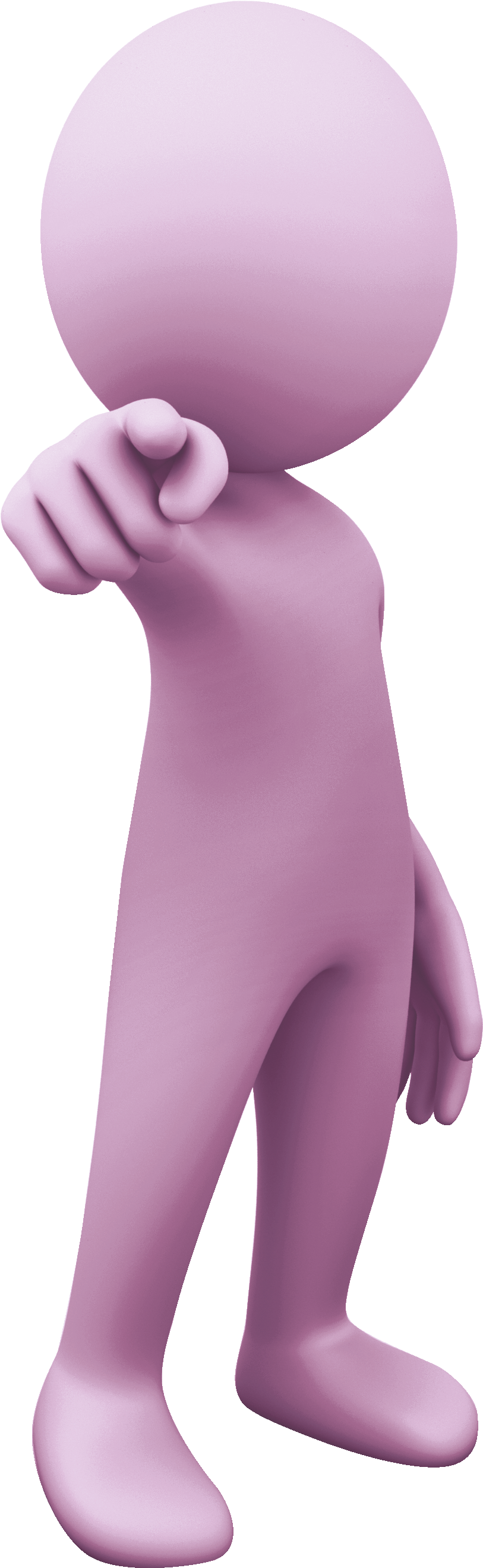 Assessing Conduct and Culture
Key Questions for the Board
What proactive steps do you take to identify conduct risks inherent in your business?
Are conduct, ethics and customer outcomes at the centre of board decisions
How are individuals encouraged to take responsibility for conduct of business in their area?
How are staff supported when trying to improve conduct and customer outcomes?
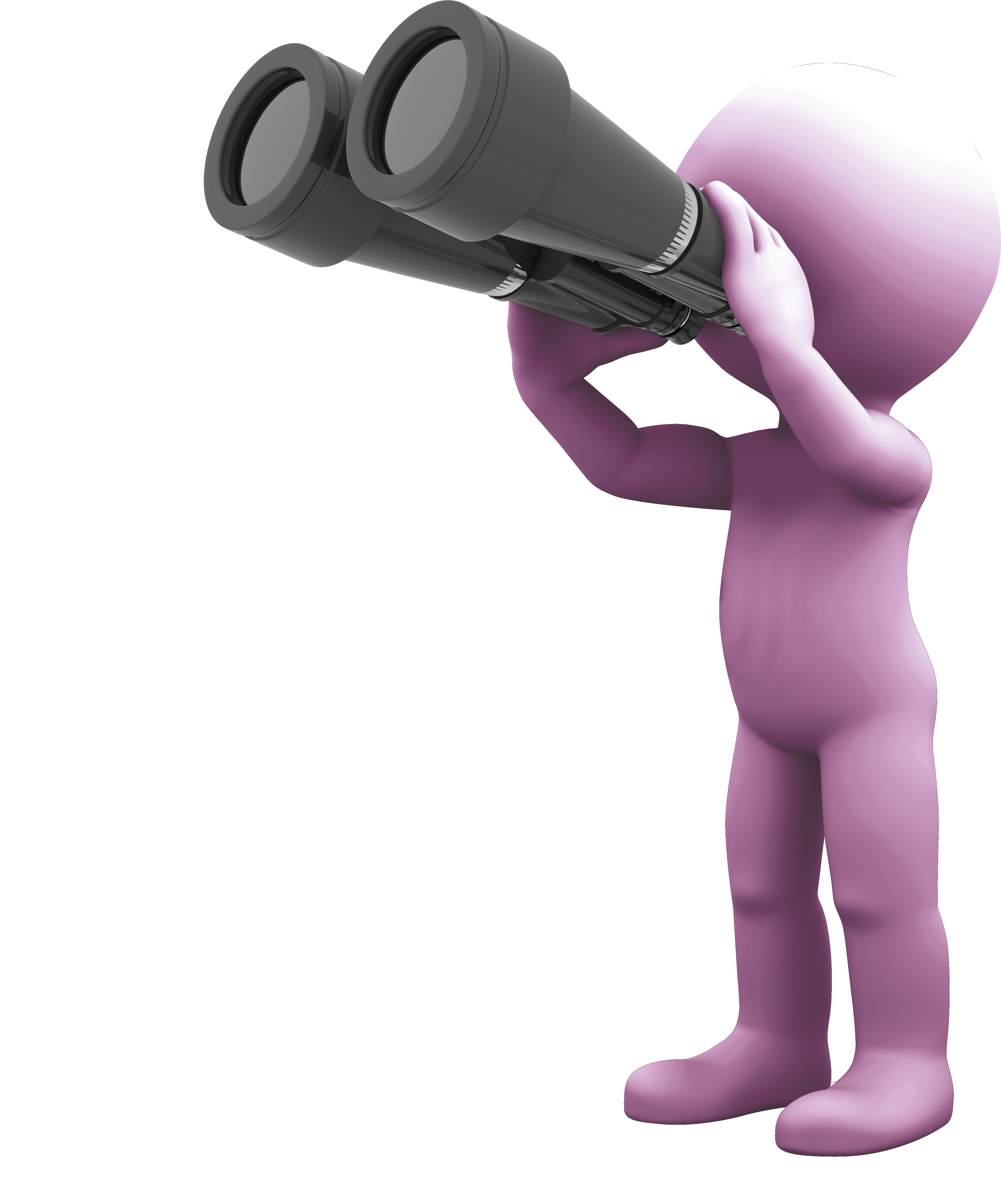 Assessing Conduct and Culture
Key Questions for the Board – cont.
How does the Board & senior team oversee conduct and do findings flow into strategic decision making?
Does the firm assess whether any activities undermine good conduct?
Is there a speak-up culture? Is whistleblowing encouraged, are issues acted upon and are whistleblowers protected or penalised?
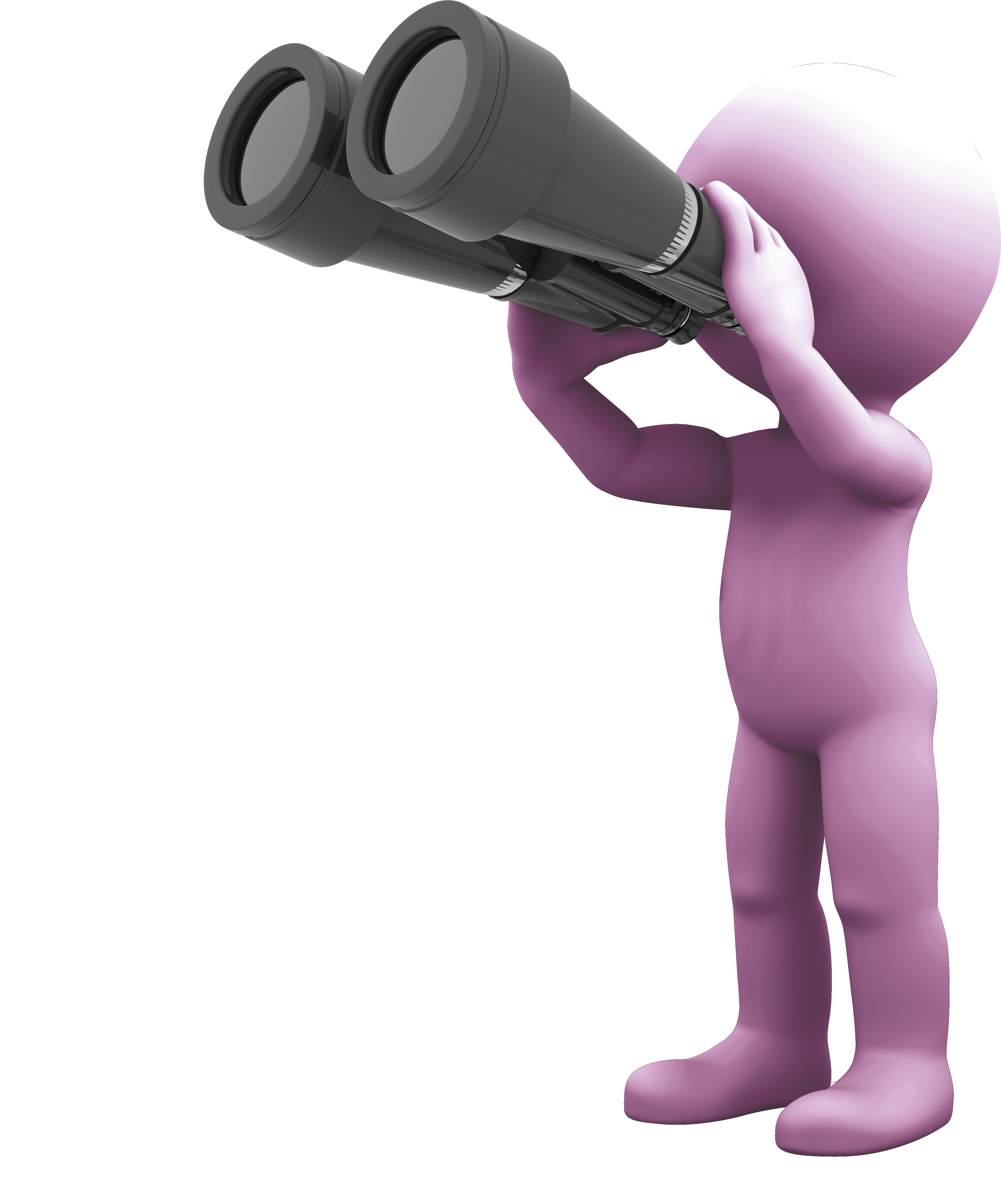 Assessing Conduct
What would your staff say if you asked them the same questions?
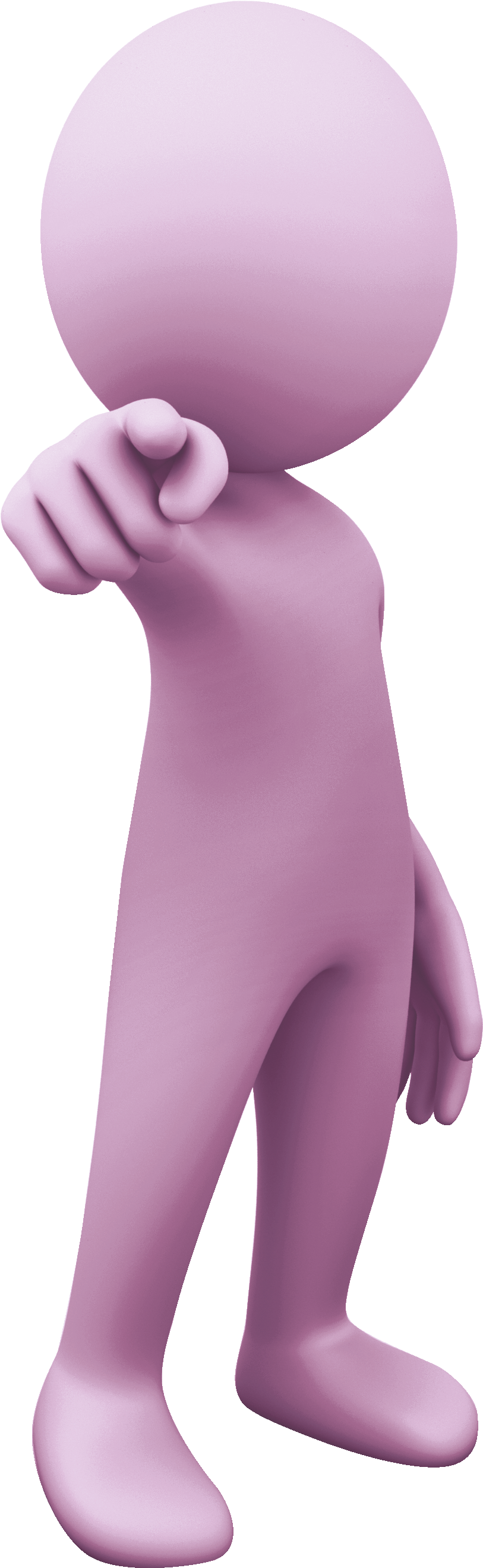 What does Good look like?
First class transparent
service
Client outcome focus
DO NO HARM PRINCIPLE
Professional Body guidance
The Authority’s guidance
Regulatory legislation
Independent Non-Execs – all regulated entities
Fitness and Propriety Guidance – guidance updated for new Independent Non-Executive Directors
Independence assessed case by case 
Desired Outcome – INED free from relationships & circumstances which could:
Affect independent judgement
Distort how they act as director
Result in advantage/disadvantage to another person
Independent Non-Execs – Indicators of lack of Independence
Material business relationship with entity/group (current or in last 3 yrs)
Employed by entity/group in last 5yrs  
Professional services to entity/group in last 3yrs
Co-directorships/significant links with other directors
Additional payment (bar director’s fee) from entity/ group
Close family ties with directors/advisors/senior team
Material financial obligation to entity/group/directors
Representing significant shareholder/holding 5%+ shares in entity/group
INED term more than 9 years from date of election
Regulatory Requirements for Corporate Governance
The Regulatory requirements are:
Additional to general governance requirements including 
Guidance on the responsibilities and duties of directors under the laws of the Isle of Man
Set by overarching Legislation, Rules and Codes 
Supplemented by Guidance
Regulatory Requirements for Corporate Governance
Financial Services Act 2008
Financial Services Rule Book
Sector Guidance
Banks
All other entities regulated under the FSA (including TCSPs, Investment Businesses and firms providing Services CIS)
Regulatory Requirements for Corporate Governance
Insurance Act 2008
Corporate Governance Codes
Commercial Insurers
Designated Insurers 
Regulated Insurance Entities
Insurance Intermediaries – new Code (in force 31 Dec 2020 subject to legislative process)
Annual board confirmation re compliance with the Corporate Governance Codes and any exceptions
Regulatory Requirements for Corporate Governance
Collective Investment Schemes Act 2008
The applicable fund regulations – contain governance relevant requirements
Annual board confirmation re compliance with the Regulations and any exceptions (all IOM funds bar Authorised and Exempt Schemes)
Guidance note - Governance of Collective Investment Schemes
Regulatory Requirements for Corporate Governance
Retirement Benefit Schemes Act 2000
Framework and governance requirements are under review and appropriate requirements will be developed
Learning points from our work
A firm’s Board is responsible for good governance, risk management and compliance.  We will hold the Board accountable for regulatory failures
Risk management includes specific risks posed from a firm’s business model, its clients, any non standard clients, activities of its clients. Consider: 
Business and AML/CFT risk assessments 
Operational controls and evidence of controls
Staff training
Learning points from our work
Cont.
Segregation of client money and client assets is fundamental
Ensure information and returns are correct
AML/CFT Code issues; where a firm fully cooperates this may result in a financial/regulatory sanction rather than criminal prosecution
What about our culture?
FSA Values and Principles a good starting point
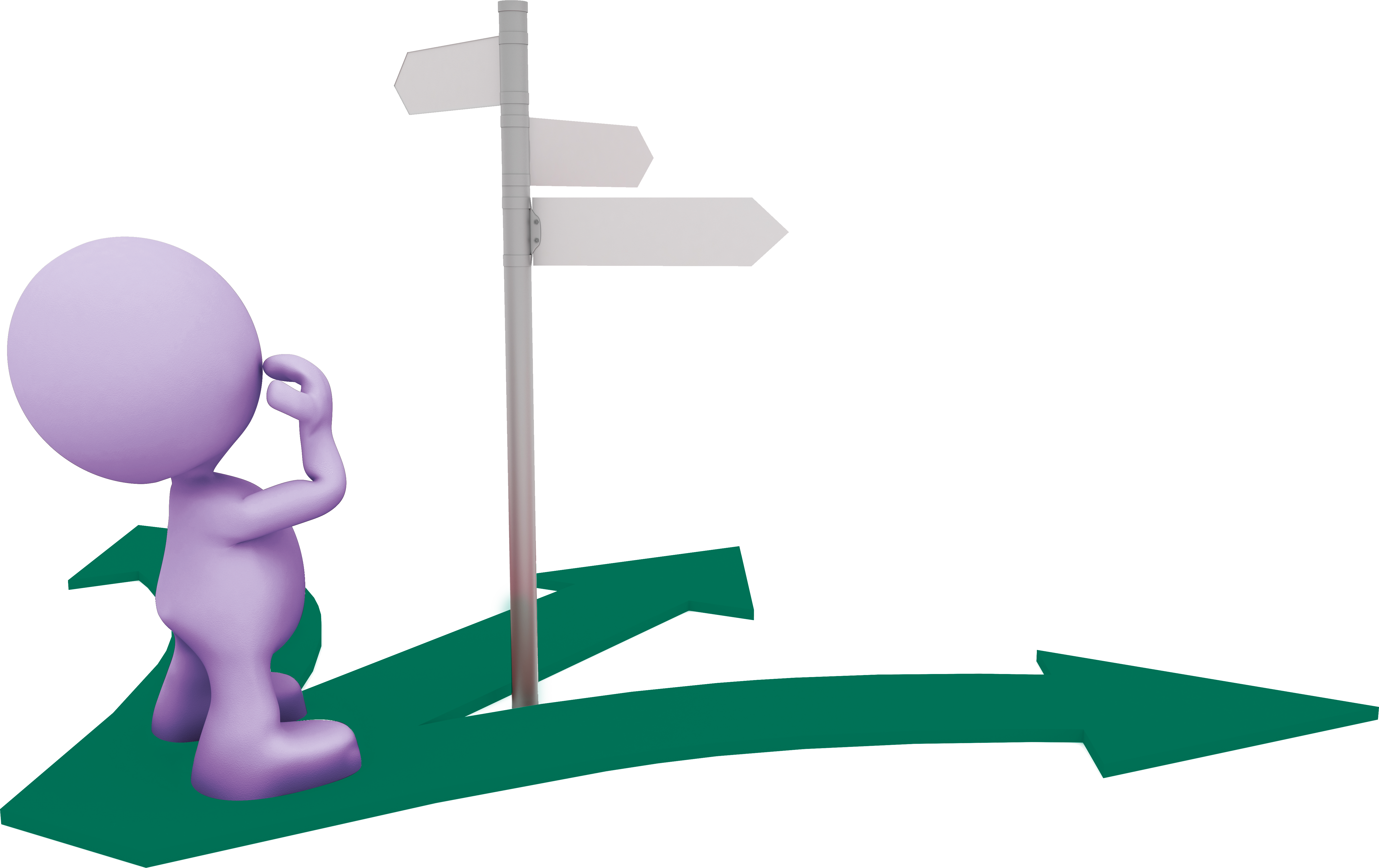 Rumour?
Regulation and regulators are only effective if they are understood; our aim is to not to over complicate matters 
FSA Strategic Plan 2018-21
Facts?
Half a story?
How we Communicate
We will regularly communicate with our Stakeholders:
Annual Report
Licenceholder Newsletter
Industry briefings on our key themes and activities (including Webinars)
Consultations on changes to the regulatory framework 
Thematic feedback
Reactive Communications
We will tell our Stakeholders about regulatory issues which may affect the industry or consumers

Public Warnings
Notices about disciplinary issues
Other matters as required
Listening
We will seek feedback from industry, international bodies and other stakeholders and use this to inform our strategy and regulatory framework
Characteristics of Effective Communication
To achieve our Regulatory Objectives and meet our Core Values, our communications will be:

	Clear	Relevant	Timely  	Responsive	Consistent	Transparent 	Accurate 	Accessible 	At our best
Ways we are enhancing our communication
The FSA Annual Report 2019/2020
Published online –28 September
Launch video by Chairman and Chief Executive
From Autumn 2020
FSA Webinars on key topics (Coming soon)
FSA Consumer videos
How to be a smart investor
How to be a smart investor in online and digital assets

‘FSA guide to’ (Coming soon)
Mini videos to explain our approach
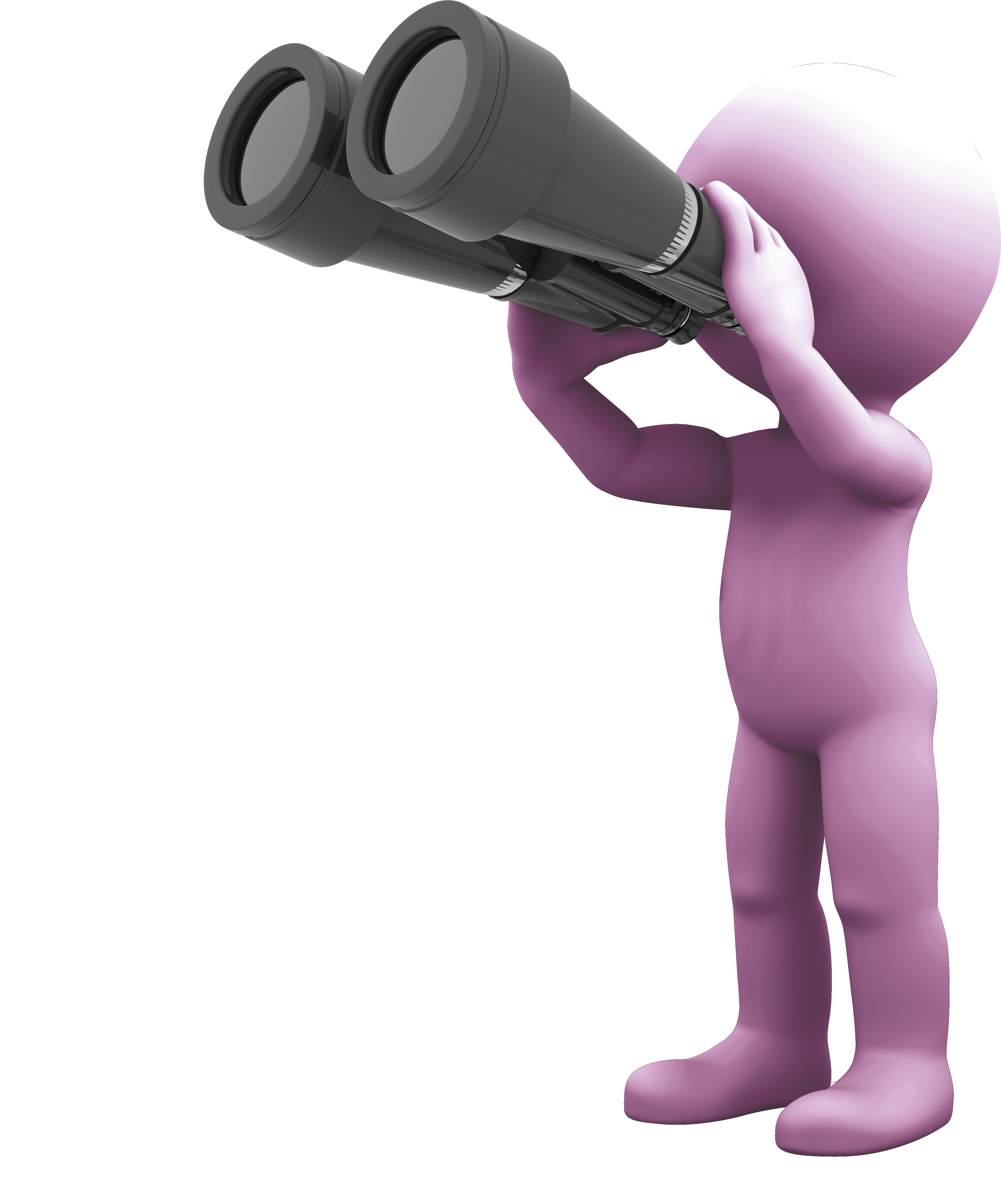 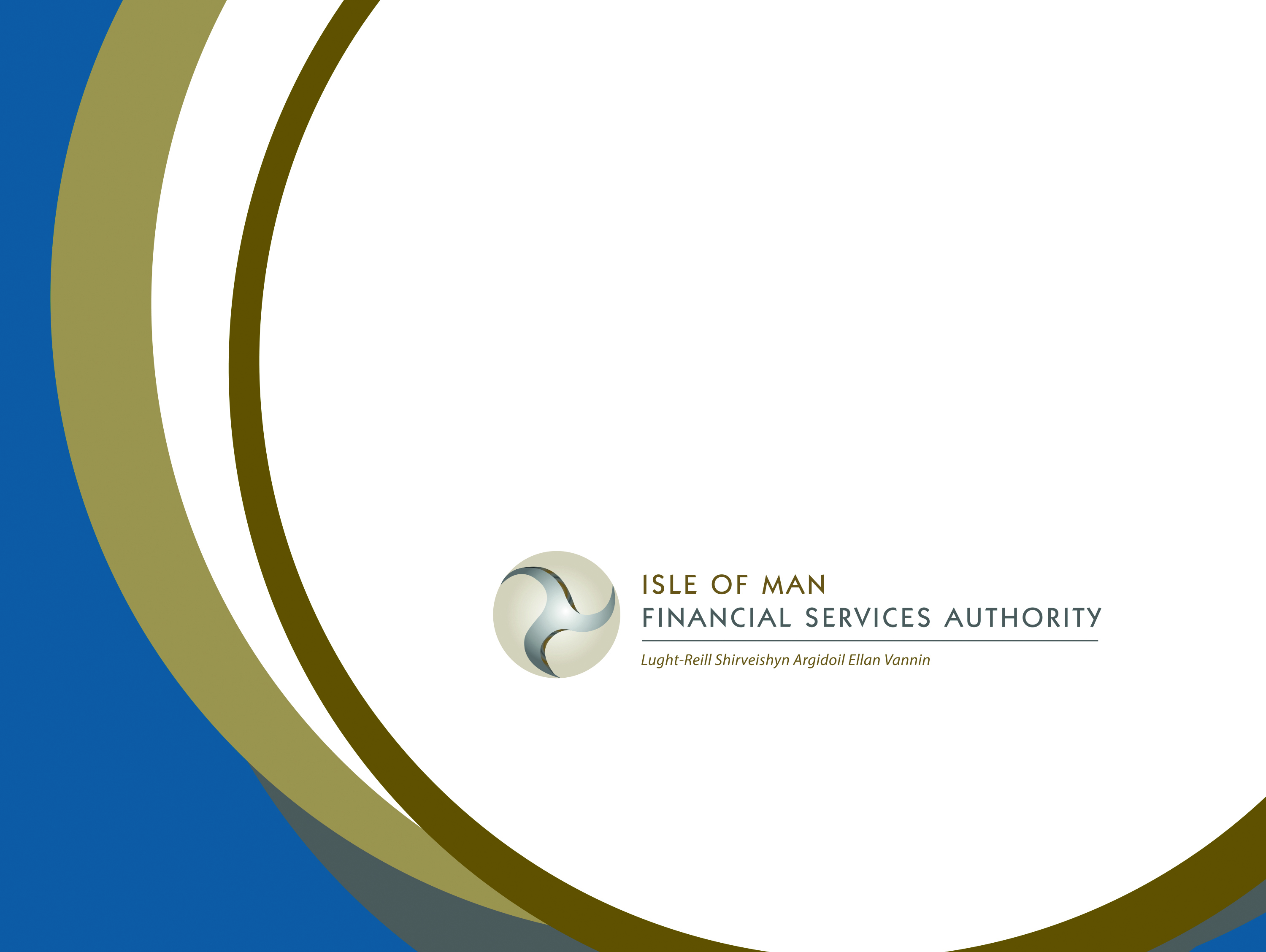 Conduct, Culture and Communication
Karen Badgerow
29 October 2020